Relationships Introduction
oversimplified model will…
help you get a feel for the bigger project

Is not  a completed design; 
it is just a beginning draft
Consider Four Books purchased
1. Could be the start of a personal library web site

2. need to know what is on hand and what is on order; web owner makes the claim that he only reviews book he owns and has read

3. Need to track all authors as individuals (not as teams) why?

Because sometimes they don’t write as a team
[Speaker Notes: The fact that one book is on order is highly relevant to your 05 database project.]
Connection table
Orders
Books
Authors
BookTitleID
AuthorName
ConnectionID
AuthID
OrdersID
And we
Need some
attributes
BookTitle
BookTitle
NumBooksOrdered
OnShelf
This suggests a
books table
authors table
connection table
orders table
Lets start entering some raw dataeven before we set up relationshipsstart by entering the authorsover and down…
This one is on order
The Memory Book
Lorayne, Harry & Lucas, Jerry
1974
Ballentine
$12.80
Grids and Page Layouts
Amy Graver & Ben Jura
2012
Rockport
$40.00
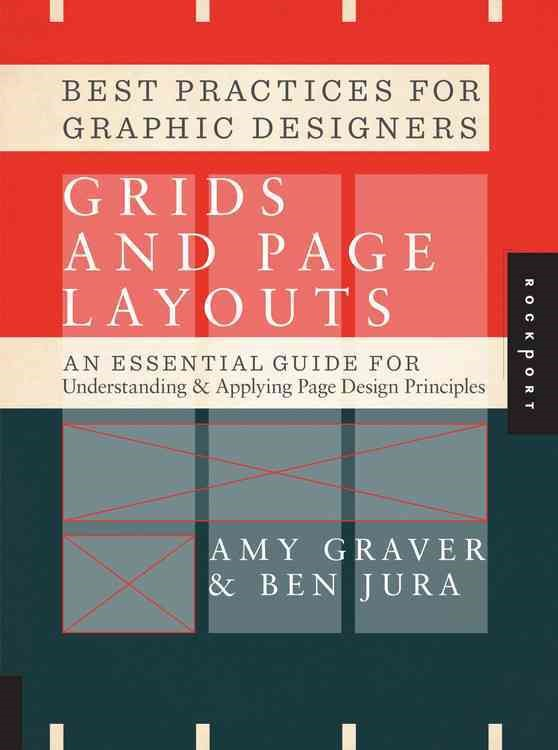 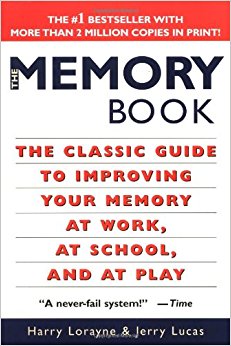 2 authors
2 authors
Miracle Math
Lorayne, Harry
1974
Balentine 
$40.00
Fever 1793 
Anderson, Laurie
2000
Aladdin Paperbacks
$7.33
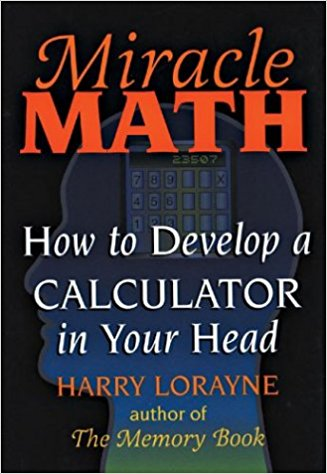 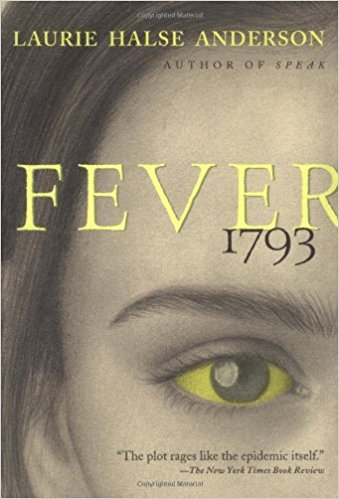 1 author?
0 author
1 author
let’s list  all the authors and books
Authors:
1 Lucas
2 Lorayne
3 Anderson
4 Graver
5 Jura
Books:
1 The Memory Book
2 Fever 1793 
3 Miracle Math
4 Grids and Page Layouts
Publishers:
1 Rockport
2 Aladdin Paperbacks
3 Ballentine
Assume that we will 
Create additional first name field to differentiate authors with same last name
Maybe I might want to track publishers.

Its interesting that four books yields 3 publishers and
5 authors.
We may need to add City, State, and Postal code if publisher has more than one location
Lets build a basic book table and author table
Books
Orders
Connection table
Authors
BookTitleID
Book Title
Book Title
OnShelf
OrdersID
AuthorLName
AuthID
ConnID
PK
FK
1 The Memory Book 		1
2 Fever 1793 				1
3 Miracle Math 			1
4 Grids and Page Layouts	0
1	1	1
2	2	1
3	3     	2
4	2	3
5	4	4 
6	5	4
1       4       1
1      Lucas
2      Lorayne
3      Anderson
4      Graver 
5      Jura
FK
NumBooksOrdered
PK
FK
AuthID
1 Rockport
2 Aladdin Paperbacks
3 Ballentine
Publishers
PubID
Country
State
City
BookTitleID
AuthID
Books
Connection table
Authors
ConnectionID
BookTitleID
Book Title
OnShelf
AuthorLName
AuthID
1 The Memory Book 		1
2 Fever 1793 				1
3 Miracle Math 			1
4 Grids and Page Layouts	0
1	1	1
2	2	1
3	3     	2
4	2	3
5	4	4 
6	5	4
1 Lucas
2 Lorayne
3 Anderson
4 Graver 
5 Jura
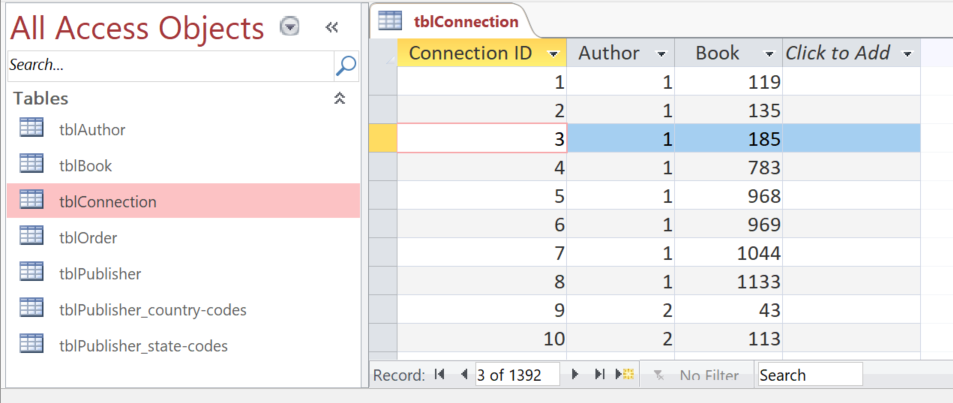 The connection table 
is pretty much the same as the one in our
task 05 project
This is not human readable, so lets dig into
Access Relationships to build some lookup tables
To Set up Relationships Start with the Foreign Keys
Primary keys have gold key icon
Foreign keys relate to other tables
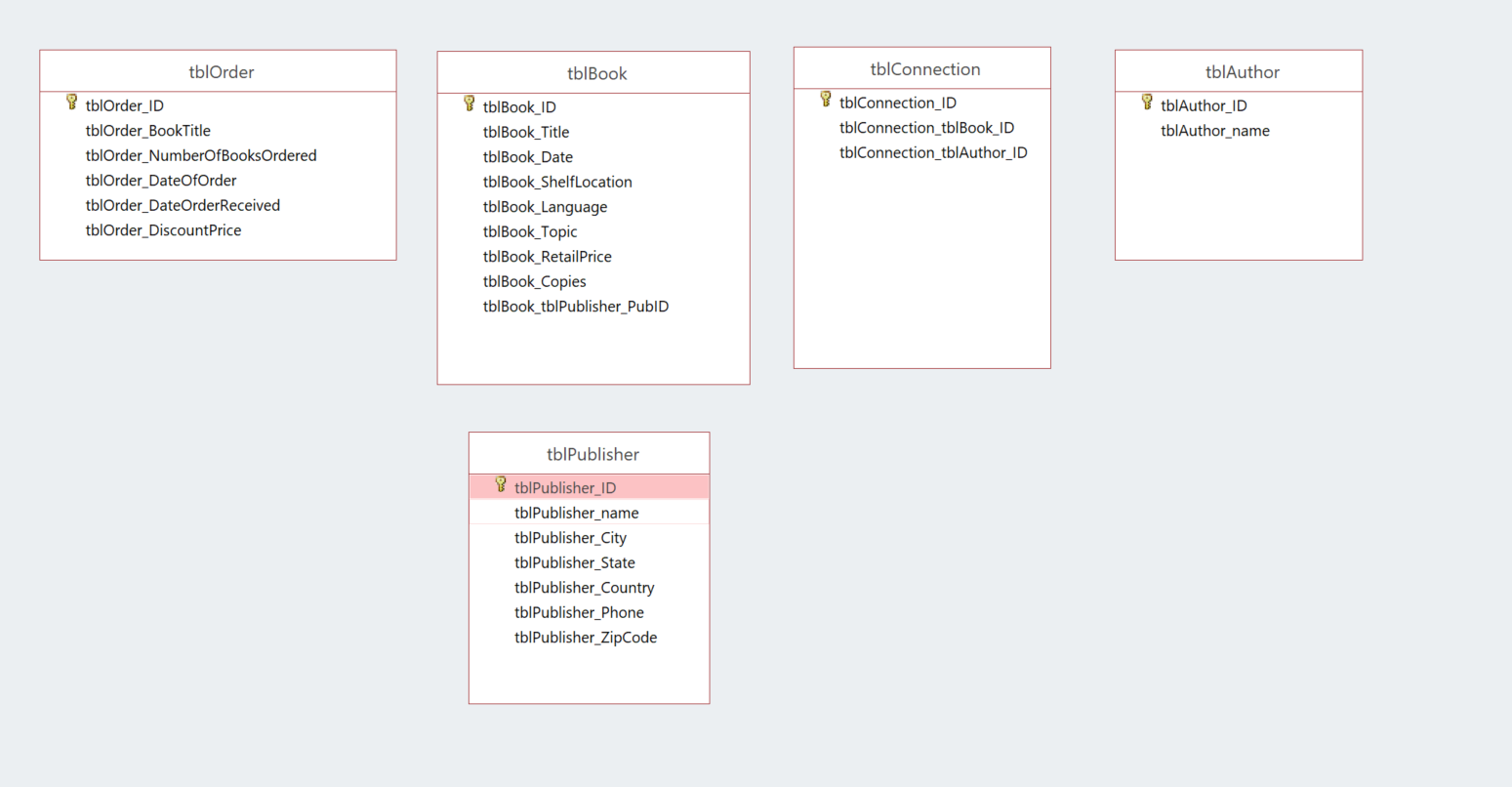 FK
FK
FK
No FK
FK
No FK
now on to Access